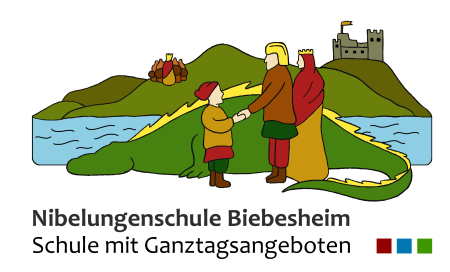 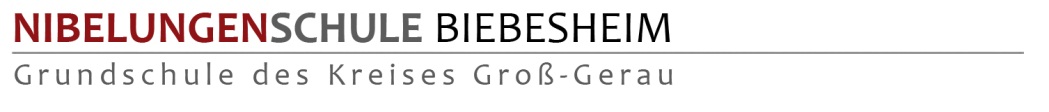 Herzlich willkommen 

zum Informationsabend 

für die Eltern 
der Schulanfänger 
2025/2026
Es begrüßen Sie:
Kerstin Herrig (Schulleitung)
Elisabeth Moik, Svenja Wunderle-Poth, Christina Sattler, Sandra Daebel 
(zukünftige Klassenlehrerinnen)
1
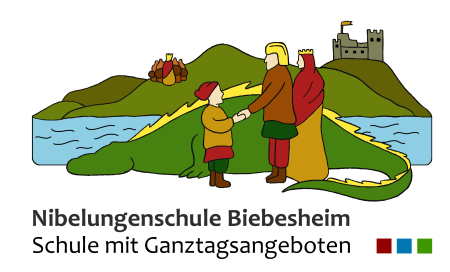 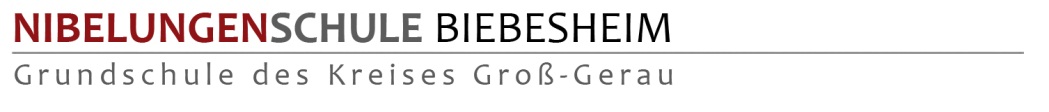 Vorstellung unserer offenen inklusiven Ganztagsschule
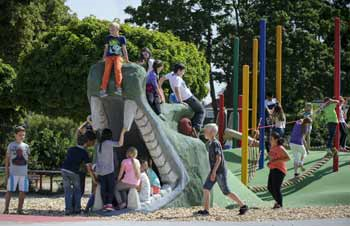 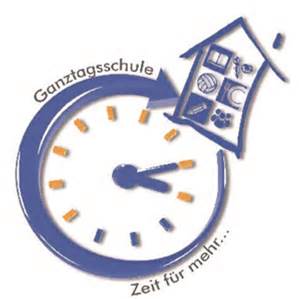 2
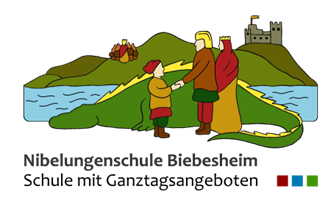 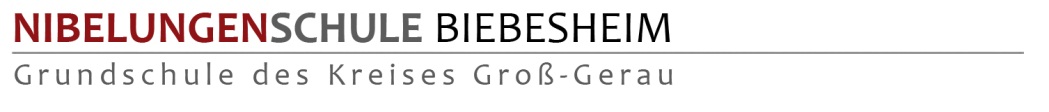 Was bedeutet Inklusion?
80 Kinder im inklusiven ersten Jahrgang
Kinder mit und ohne Geschwister
Kinder, die schon lesen können
Kinder mit Entwicklungsrückständen
Kleine Kinder /große Kinder
Kinder mit Förderbedarf im Bereich Lernen
Kinder mit Förderbedarf im Bereich emotional-soziale Entwicklung (ESE)
Kinder, die schon bis 100 zählen können
Kinder mit Förderbedarf Sprache
80 Kinder
3
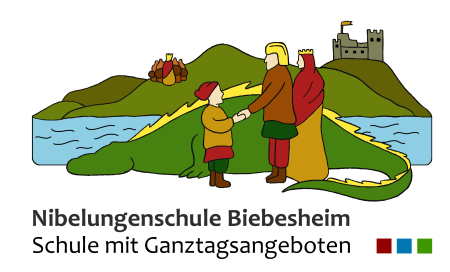 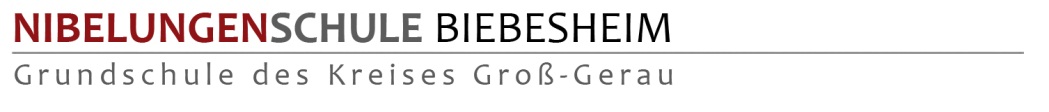 Ziele unserer offenen inklusiven Ganztagsschule
-> Verbesserung der Bildungschancen für alle Kinder 
Mehr Zeit für individuelle qualifizierte Lernunterstützung aller Kinder 
Stärkung der Gemeinschaftsfähigkeit
Stärkung der Persönlichkeitsentwicklung und 
      der Selbstständigkeit

-> Unterstützung und Entlastung der Familien
Mehr Raum für familiäre Aktivitäten am Nachmittag
Förderung der Kinder durch Fachkräfte der Schule
4
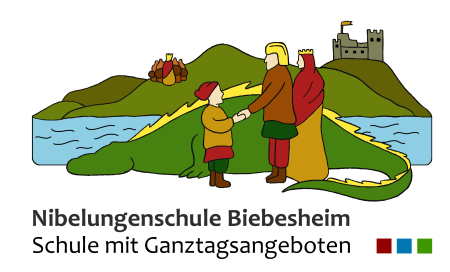 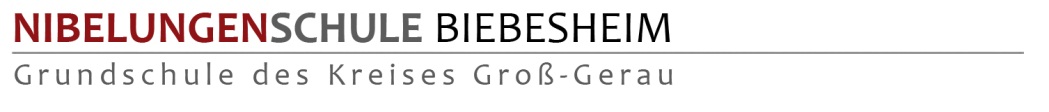 Die Rhythmisierung des Tages
offene Anfangszeit 7:45 bis 8:00 Uhr
Lernen im Regelunterricht laut Stundenplan
Lernzeit im Laufe des Vormittags 3 Std. wöchentlich 
       (statt Hausaufgaben)
zwei große Bewegungspausen
Betreuung Schatzkiste nach Unterrichtsschluss 
Mittagspause mit Mittagessen
offene Angebote in Räumen und Außenbereich
Förderung und Übungszeit am Nachmittag
Kinderkurse: am Nachmittag nach Einwahl
5
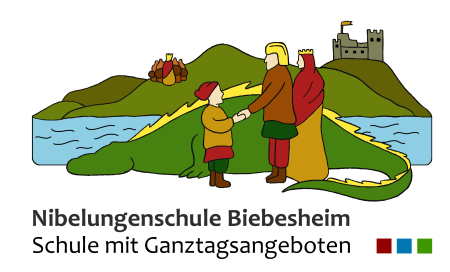 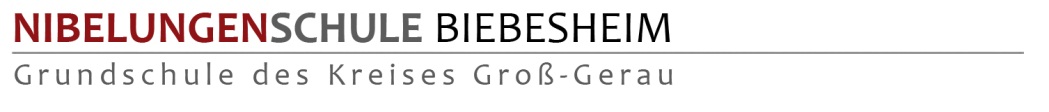 Lernzeitkonzept

Alle Kinder sollen die Schule verlassen können, 
ohne weitere schriftliche Aufgaben erledigen zu müssen. 
(HKM, Broschüre „Ganztägig arbeitende Schulen“, S. 7, 3. Aufl. 2011)

Lernzeit liegt in der Verantwortung der Lehrkräfte
Zusammenarbeit mit päd. Fachkräften des Ganztags und Honorarkräften
Jede Klasse erhält dafür 3 zusätzliche Stunden
Kinder arbeiten selbstständig an Arbeitsplänen und werden dabei nach Bedarf unterstützt
Die Klassenräume beherbergen alle nötigen Materialien
Kinder und Eltern erhalten Rückmeldung über den Lernprozess und die Ergebnisse
Mündliche Hausaufgaben werden erteilt
6
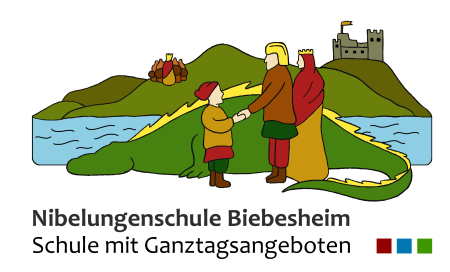 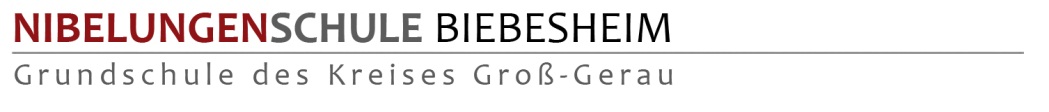 Schulsozialarbeit (Frau Cordes) 

Soziales Lernen in der Gemeinschaft durch Klassenbegleitung und Klassenprojekte
Unterstützung für einzelne Kinder und 
      in Kleingruppen
Beratung und Unterstützung der Eltern 
      bei der Lösung von Fragen
Beratung über außerschulische Unterstützungsmöglichkeiten
Unterstützung der Schulsozialarbeit durch Frau Broschk
7
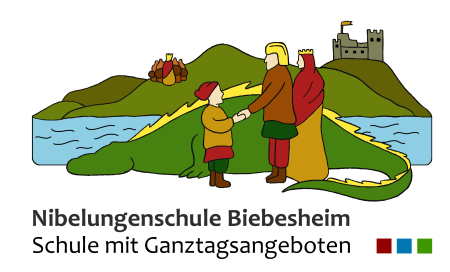 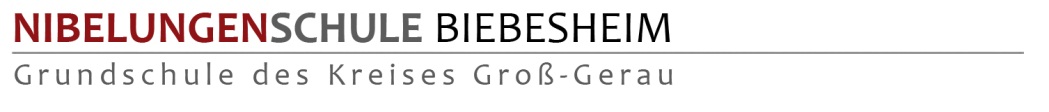 Mitwirkung und Mitbestimmung

Elternschaft - Der Elternbeirat
Mitgestaltung auf Klassenebene
Mitgestaltung und Mitbestimmung durch den Schulelternbeirat auf Schulebene

Elternschaft - Die Schulkonferenz
Mitgestaltung und Mitbestimmung im gemeinsamen Gremium mit Lehrkräften und Schulleitung (Konzepte)

Kinder - Der Kinderrat
Wahl von Klassensprecher*in - Übernahme von Mitverantwortung in der Klasse und bei übergreifenden Themen, z. B. bei der Schulhofgestaltung und Schulordnung (Kinderrat)
8
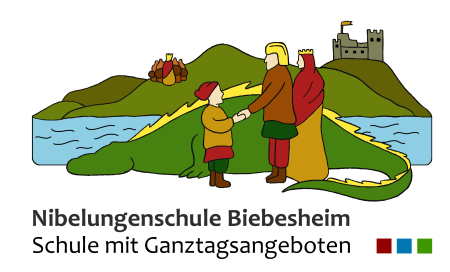 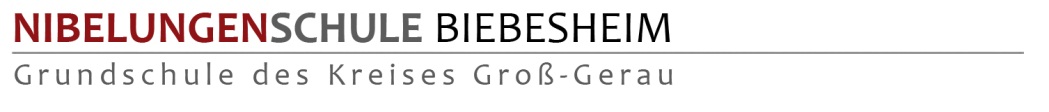 Förderverein                                  Begleitung und Unterstützung der Schule

Beteiligung bei der Finanzierung von Projektwochen, Pausenkisten, Zuschüsse für Klassenfahrten und Ausflüge und vielen Anschaffungen rund um den Schulalltag
Vielfältige Aktivitäten zur Einnahme von Mitteln, z. B. durch Kinderkleiderbasare, Schulfeste, Bewirtungen bei externen Veranstaltungen
Zusätzliche Angebote für die Kinder, z. B. Hobbykünstlertag
Schulshirt-Aktion

Werden auch Sie Mitglied!
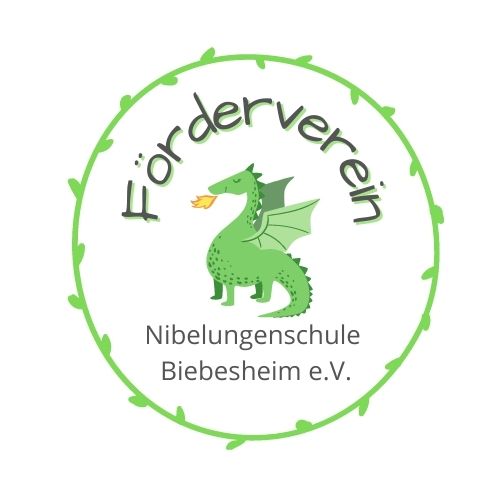 9
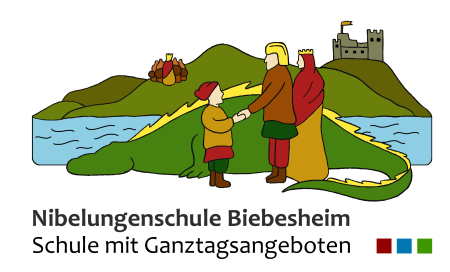 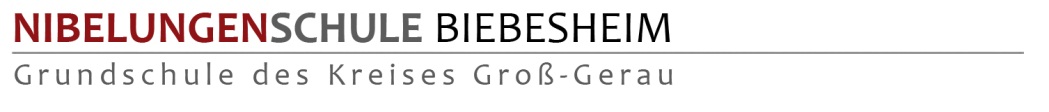 Der tägliche Schulweg

Bitte lassen Sie Ihre Kinder morgens zur Schule laufen!
Vorteile des Laufens
Gefährdungspotenzial durch Autos beim Absetzen der Kinder reduzieren
Austausch mit anderen Kindern vor Unterrichtsbeginn
erholte Kinder
Üben Sie den Schulweg gemeinsam!
      (Beachten Sie dabei den Schulwegeplan)
Versicherungsschutz auf dem Schulweg 
       über die Unfallkasse Hessen
Wir sind Leon-Hilfeinsel
      (vorheriges Erkunden von Hilfeinseln 
       auf dem Schulweg)
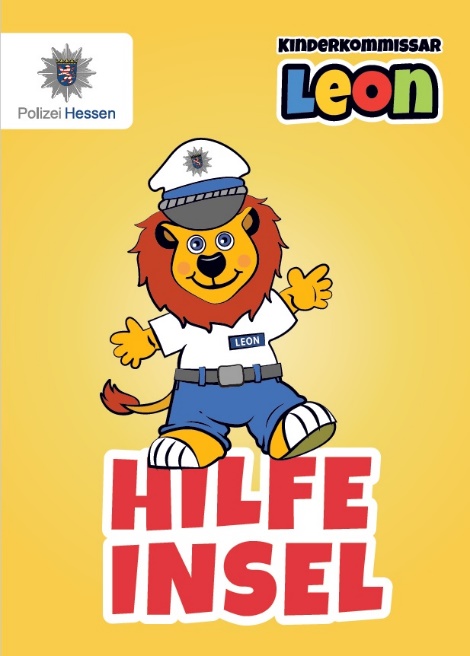 10
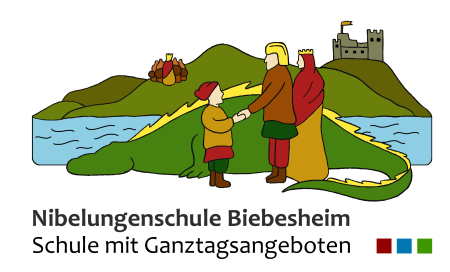 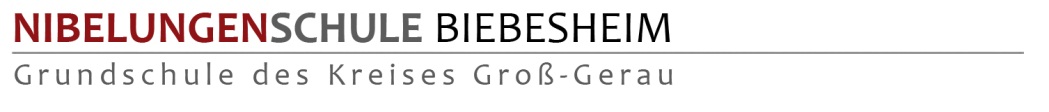 Schoolfox

Schoolfox ist als App oder browserbasiert zu nutzen
Die Anmeldung erfolgt über den personalisierten Zugangscode, den Sie heute erhalten haben

Nutzung für
Krankmeldungen + Abmeldungen von Ganztagsangeboten (Schatzkiste + Kinderkurse) über gelben Button rechts unten
Informationsweitergabe (mit Unterschriftenfunktion)
Kommunikation über den Bereich 
     Mitteilungen

Bitte melden Sie sich bei Problemen 
mit der Installation und Anwendung!
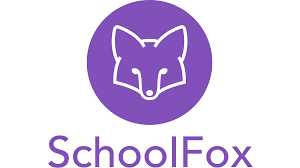 11
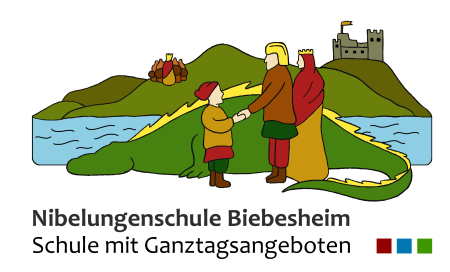 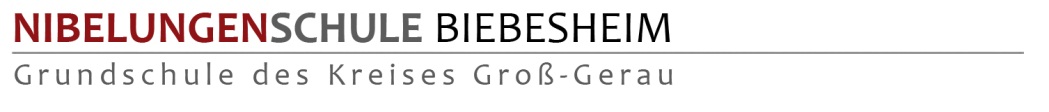 Was noch folgt…


Brief der Klassenlehrerinnen

Nachrichten über den (Klassen)-Email-Verteiler
12
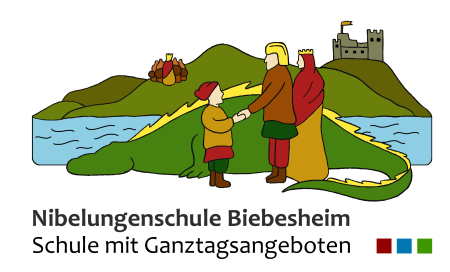 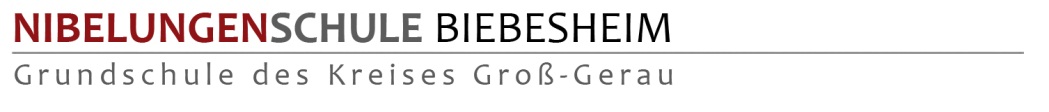 Kriterien der Klassenbildung

Angegebene Freundschaften
Anteil Jungen/Mädchen
Gemeinsamer Kitabesuch
Bereits bekannte Unterstützungsbedarfe 
Sprache, 
Lernen, 
Geistige Entwicklung, 
Soziale-emotionale Entwicklung, 
Körperbehinderungen etc.

Komplex und zeitaufwändig  daher keine Möglichkeit des Klassentauschs
13
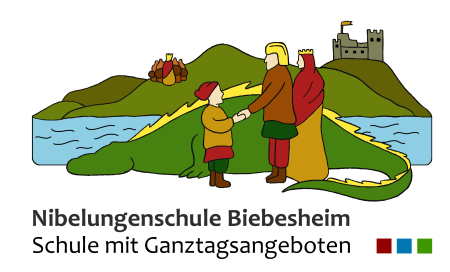 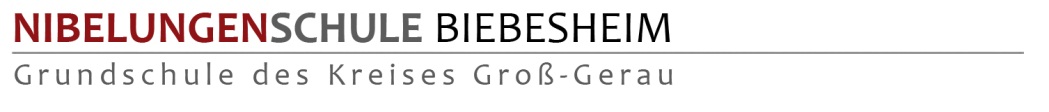 Aktuelle Informationen auf unserer Homepage:

https://www.nibelungenschule-biebesheim.de

und durch unsere Mailverteiler
14
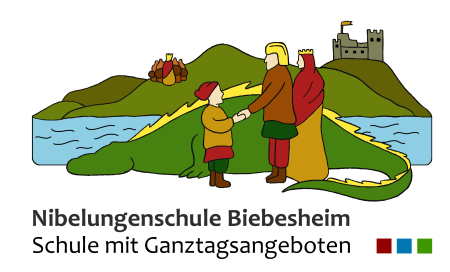 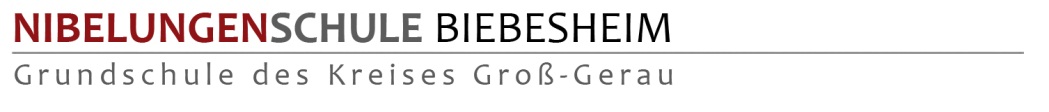 Wir freuen uns auf Ihr Kind und auf 
die Zusammenarbeit mit Ihnen!







Vielen Dank für Ihre Aufmerksamkeit!
Ihre Fragen beantworten wir gern.
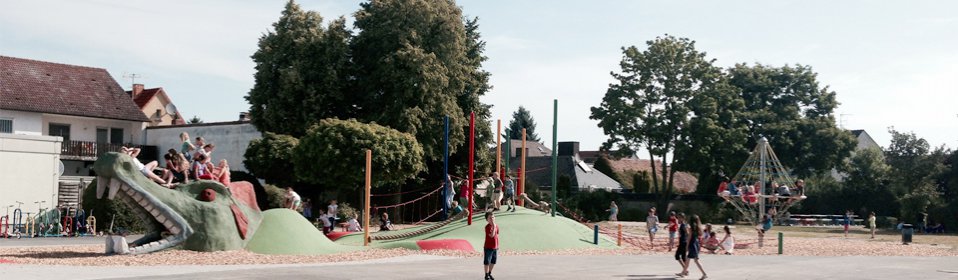 15